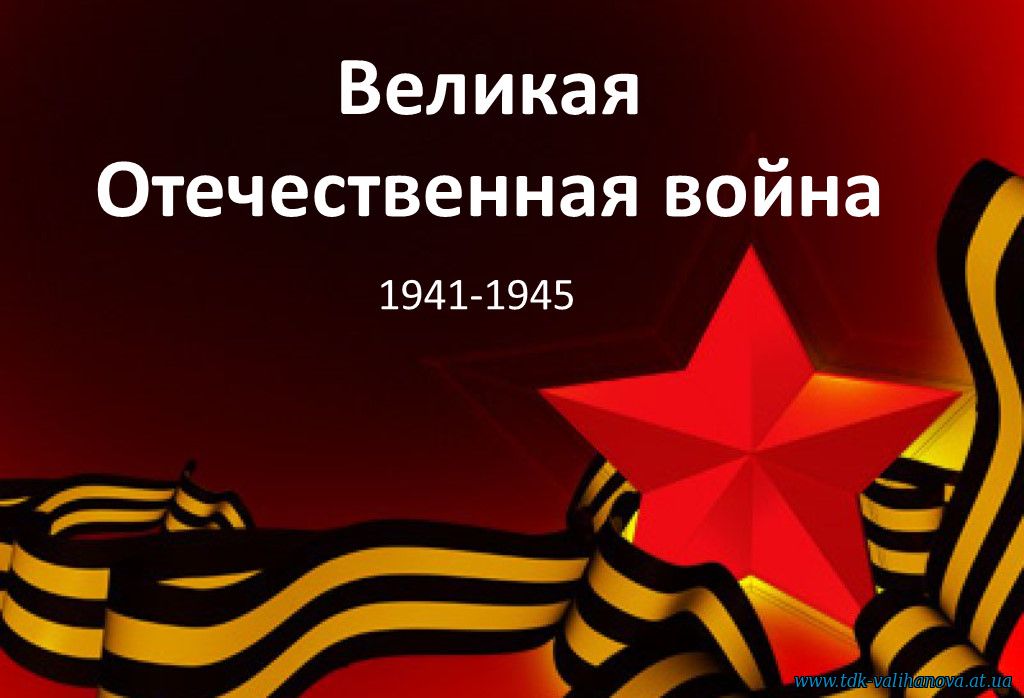 МБДОУ «Росинка»
Подготовила
Воспитатель : Маслаковская Инна Геннадьевна



                                                                    2020 г
Начало воины
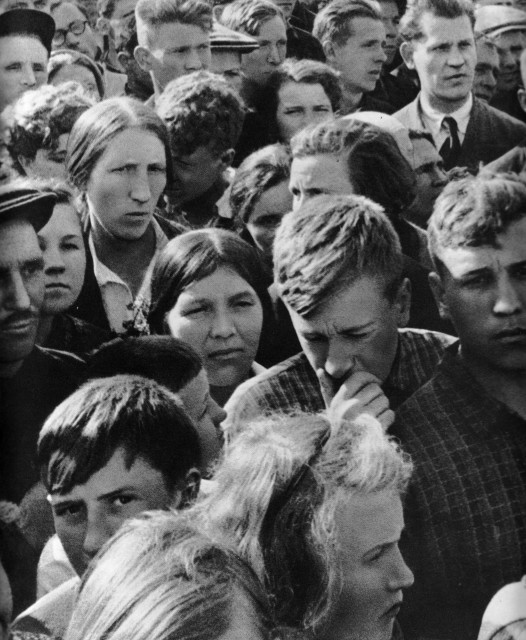 22 июня 1941 года немецкие войска перешли границу Советского Союза.
Утром по радио было передано важное правительственное сообщение: «Внимание, говорит Москва! Граждане и гражданки Советского Союза! Сегодня в 4 часа утра без всякого объявления войны германские вооруженные силы атаковали границы Советского Союза. Началась Великая Отечественная война советского народа против немецко-фашистских захватчиков. Наше дело правое, враг будет разбит. Победа будет за нами! »
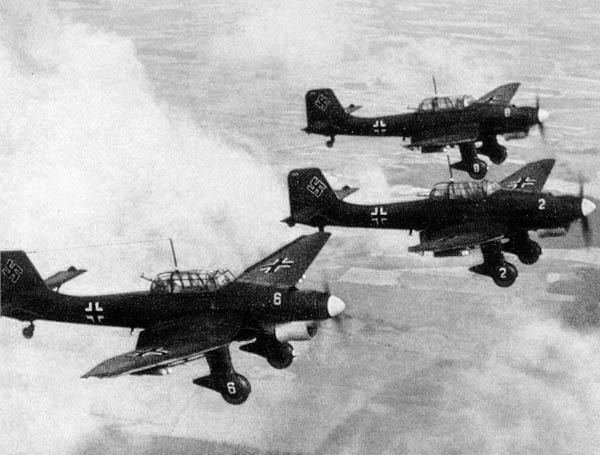 Первые часы войны.Фашисты с воздуха бомбили наши границы, горели города и сёла.
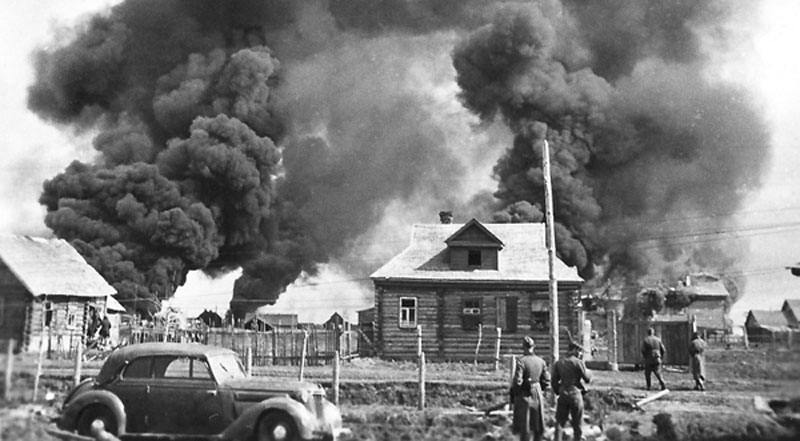 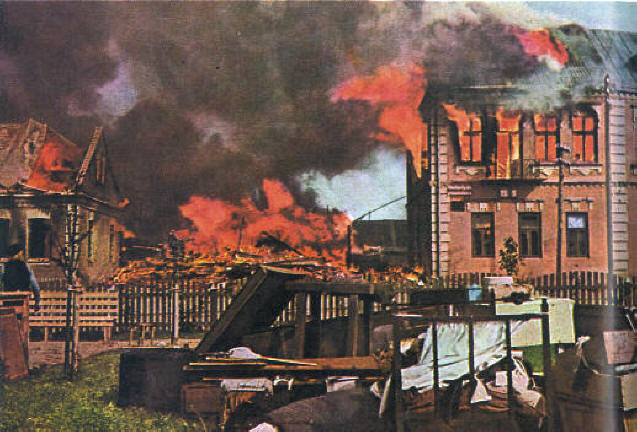 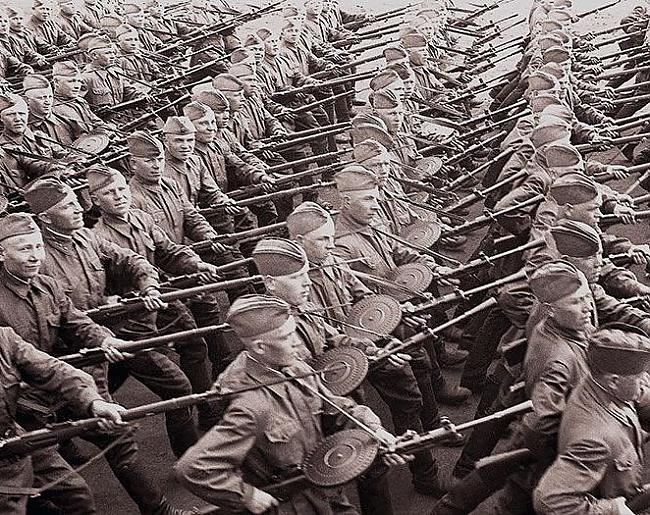 На борьбу с врагом поднялась вся наша огромная страна.
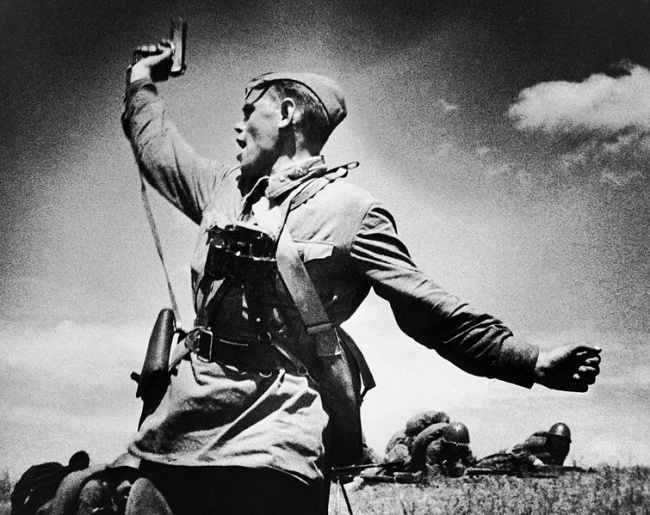 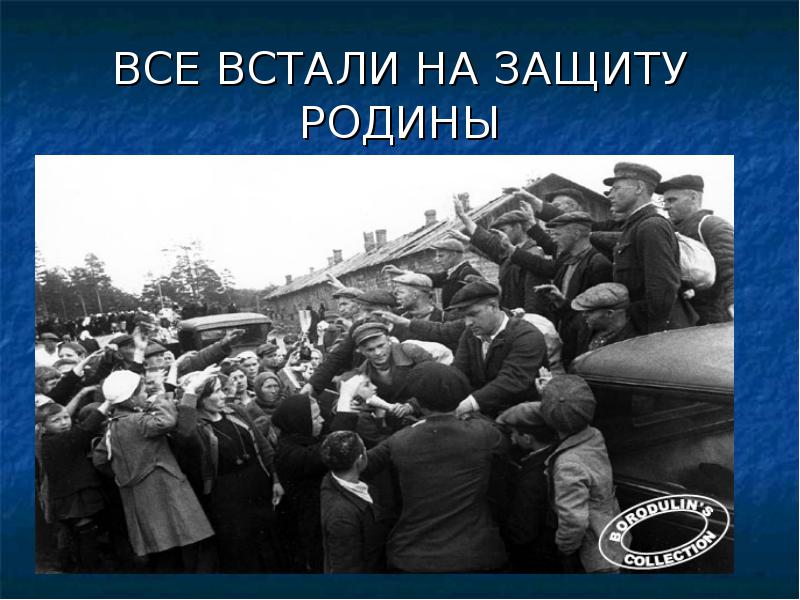 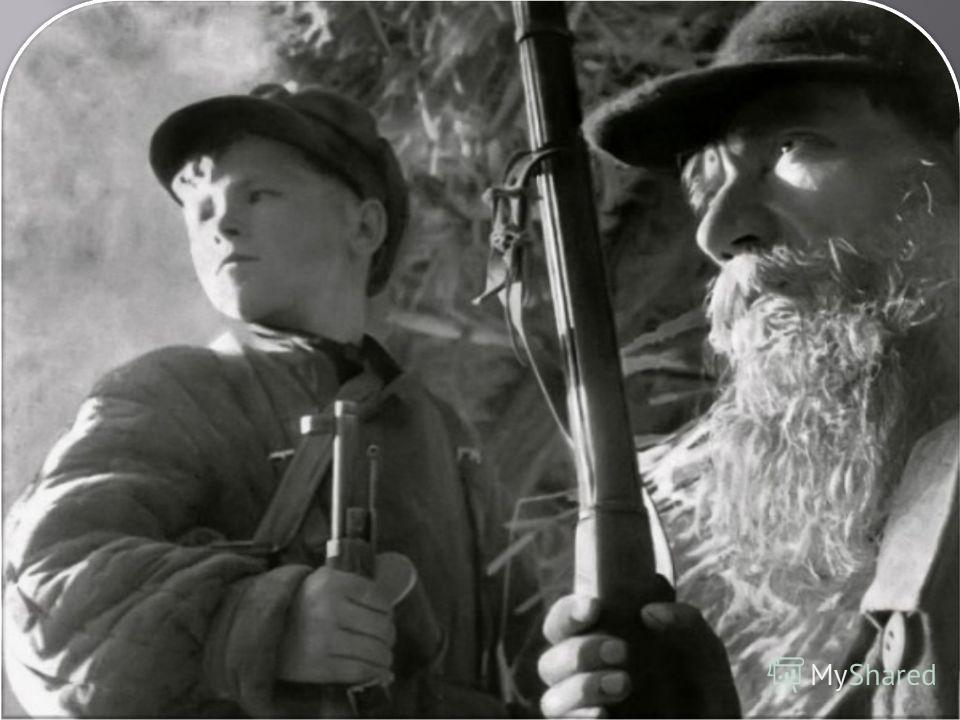 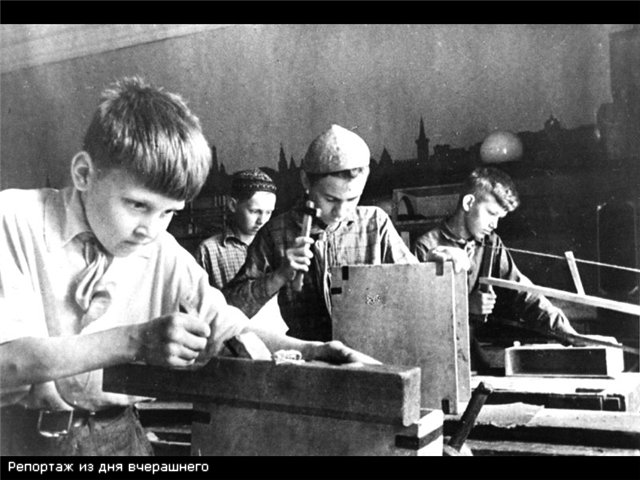 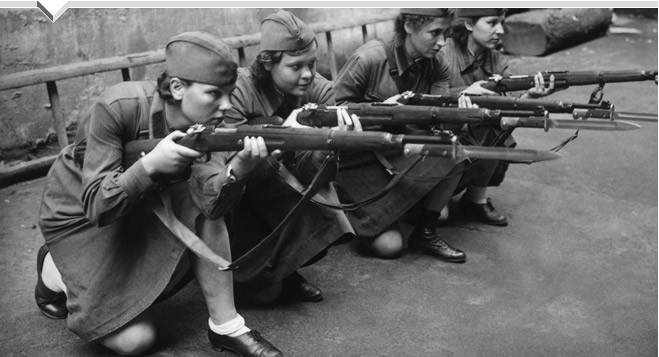 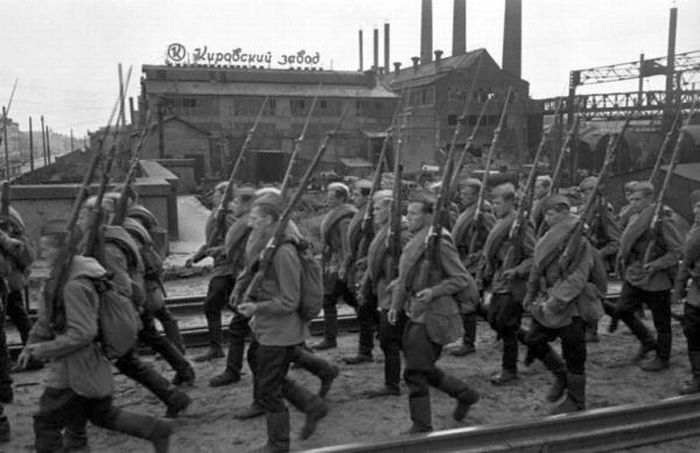 Наравне с мужчинами-воинами, нашу землю от фашистов геройски защищали старики, женщины и дети.
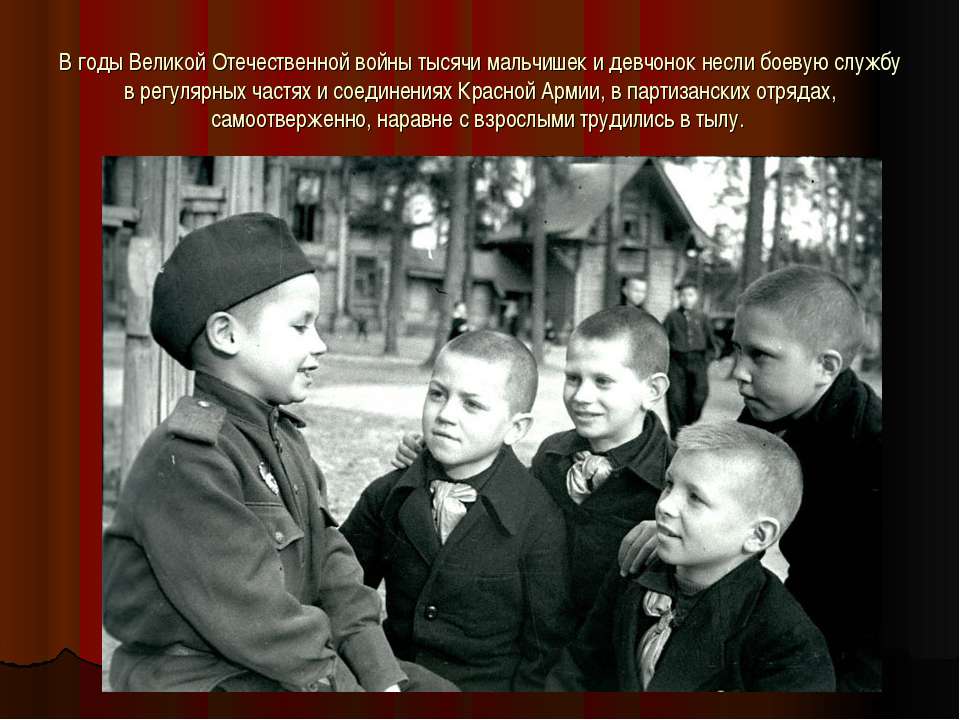 Девочки помогали в госпиталях, ухаживали за раненными бойцами.
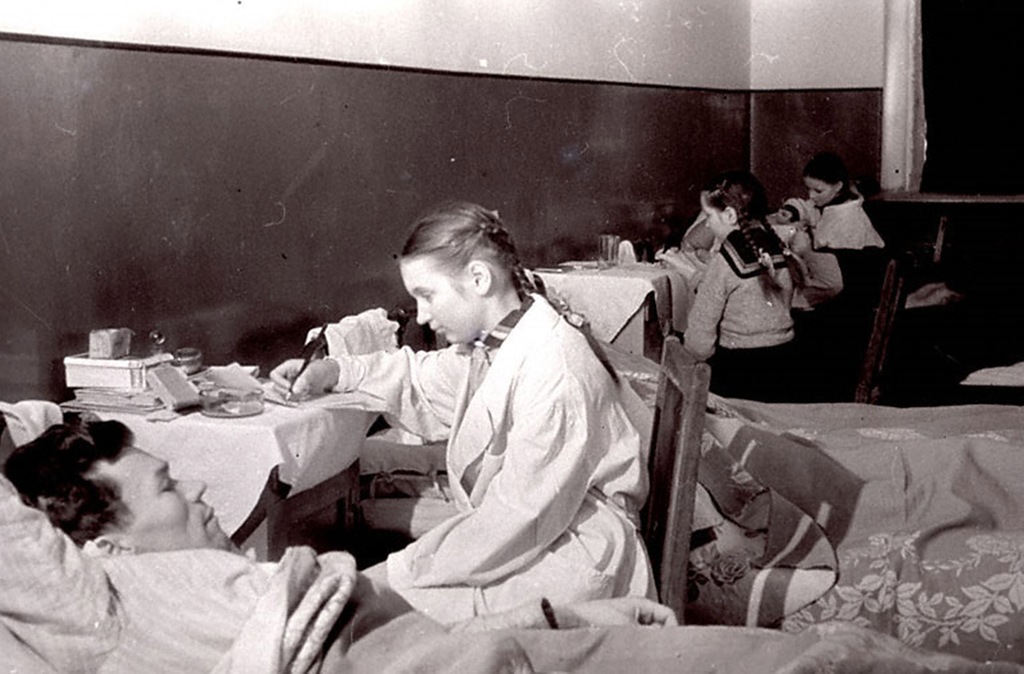 Мальчики, женщины, старики помогали рыть окопы.
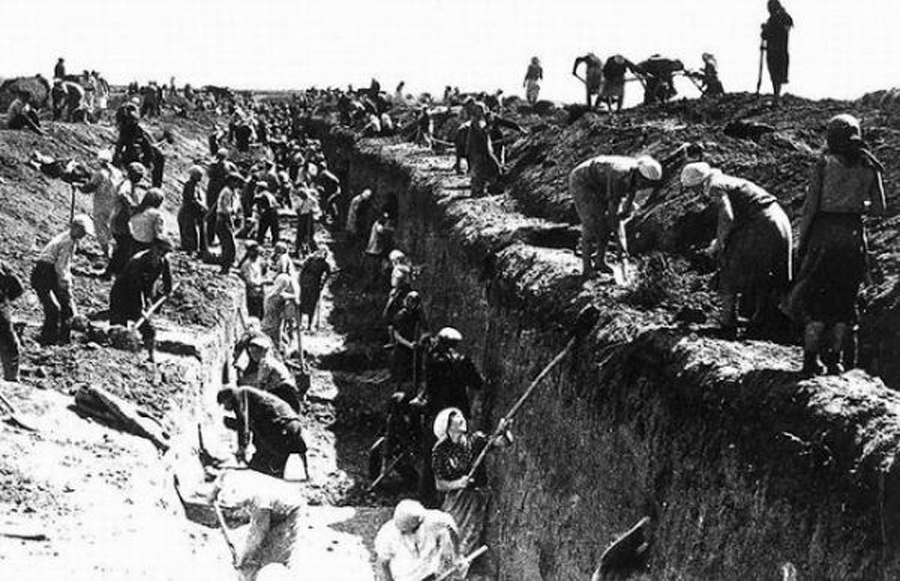 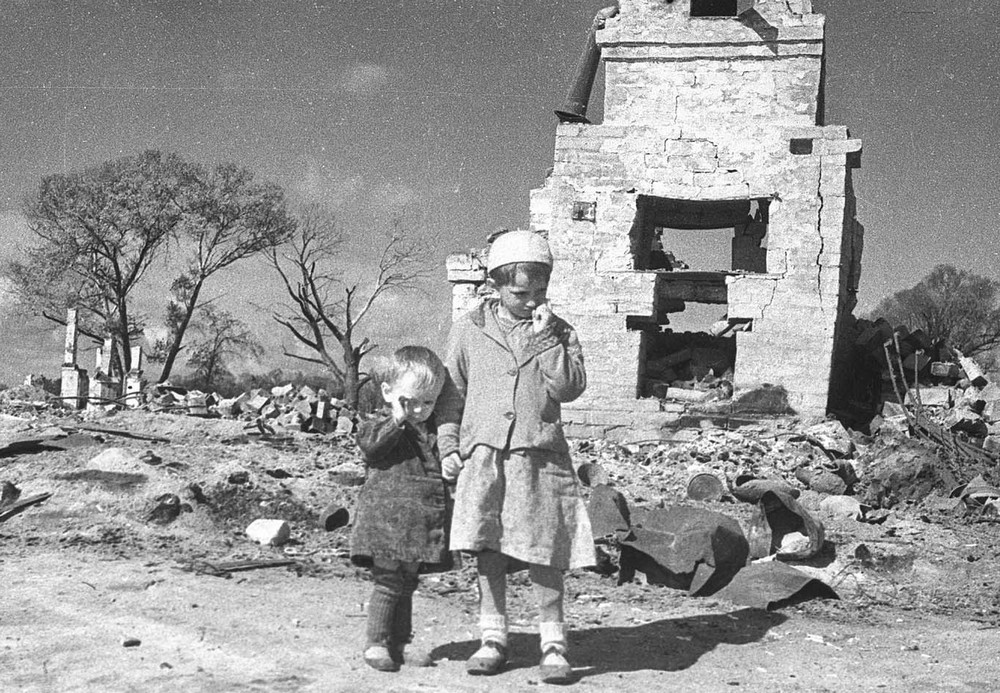 Тяжело детям было в годы войны. Многие оставались сиротами, потеряв своих близких, многих детей немцы уводили в концлагеря.
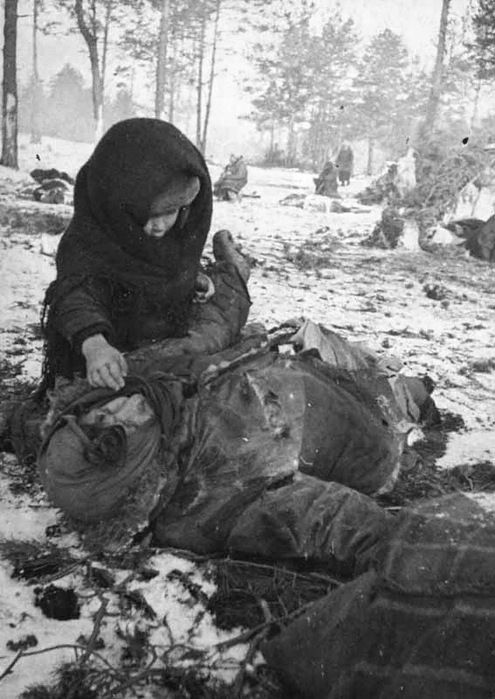 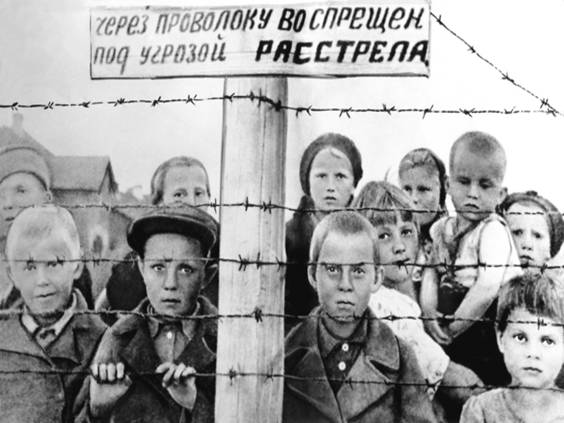 Тогда еще никто не знал, что в историю человечества она войдет как самая кровопролитная. Никто не догадывался, что советскому народу предстоит пройти через нечеловеческие испытания, пройти и победить. Избавить мир от фашизма, показав всем, что дух солдата Красной Армии не дано сломить захватчикам.
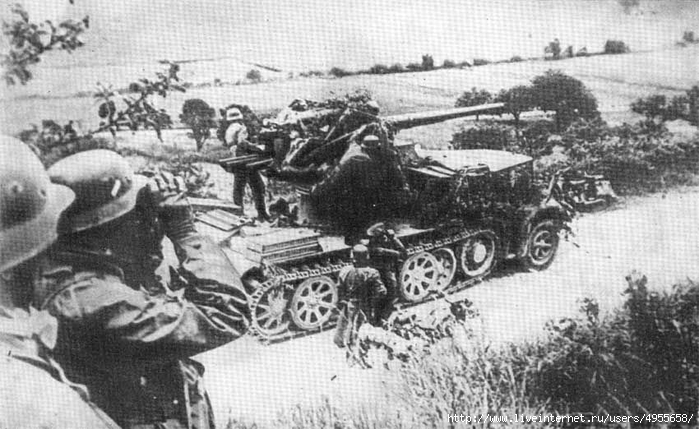 Оружие Победы.
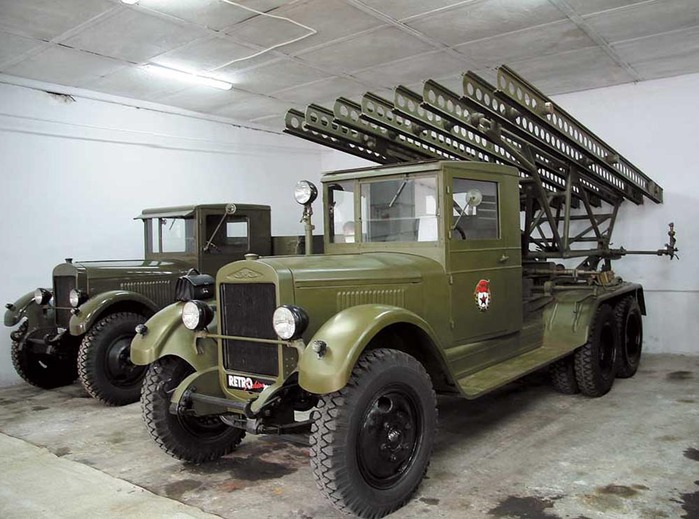 Чтобы одолеть сильного врага, необходимо было вооружить наши войска. В Победе нашей армии  помогла  военная  техника..
Оружие Победы.
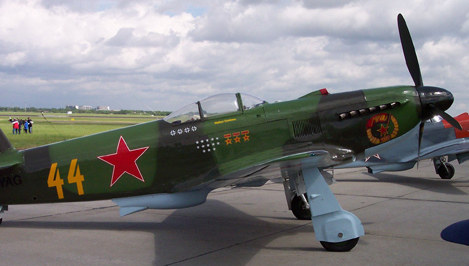 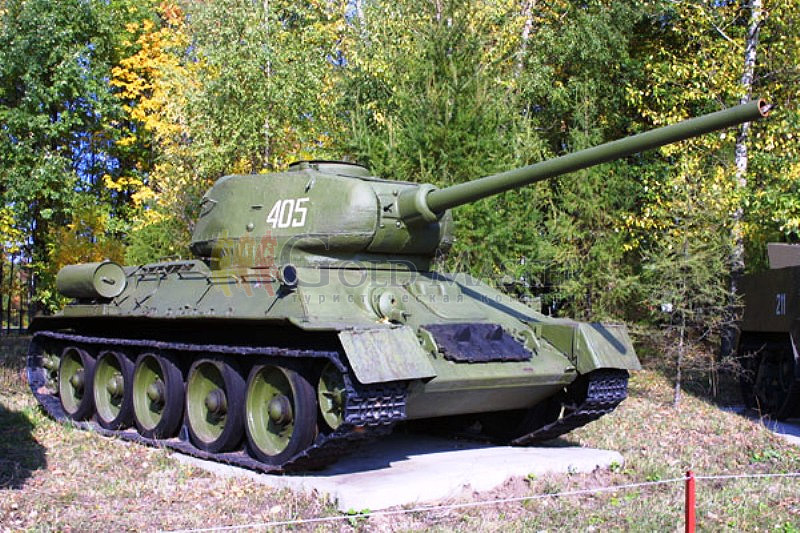 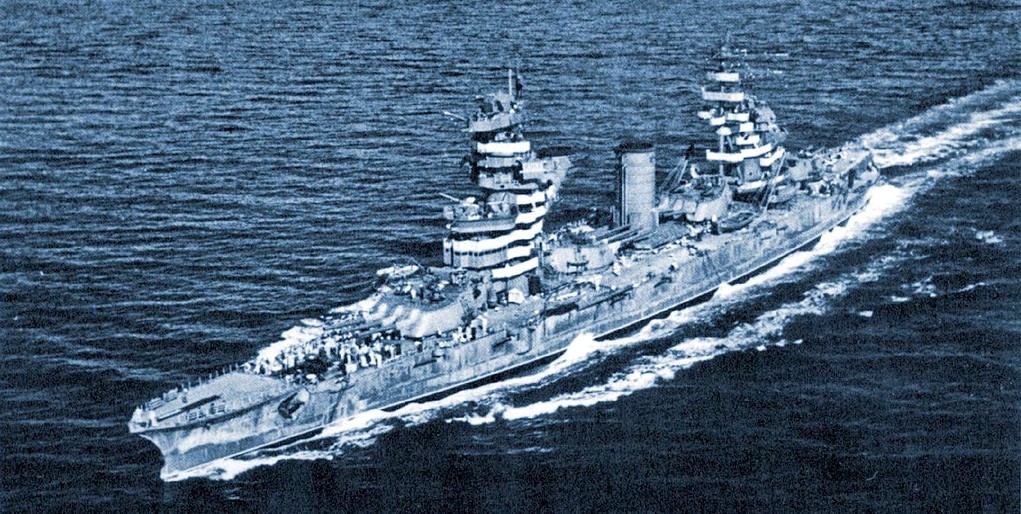 В борьбе с врагом была задействована вся техника: самолёты, танки, бронемашины, подводные лодки, боевые корабли, артиллерийские орудия.
©
В самом начале войны советские конструкторы создали боевую ракету - реактивный снаряд для знаменитого миномета «Катюша». «Катюша» стреляла реактивными снарядами по рельсовым направляющим, а дальность ее стрельбы составляла 8 км.
БМ 31 -12
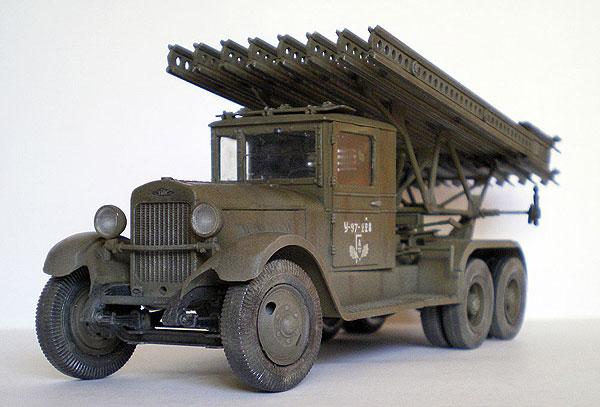 4 июля 1941 года, «день рождения» легендарной «Катюше», - 75 лет назад в этот день прозвучал первый залп батарей реактивных миномётов.
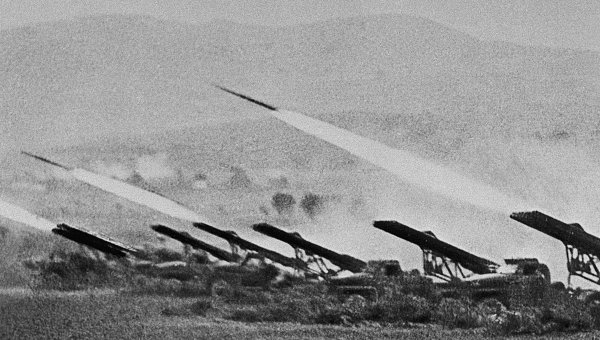 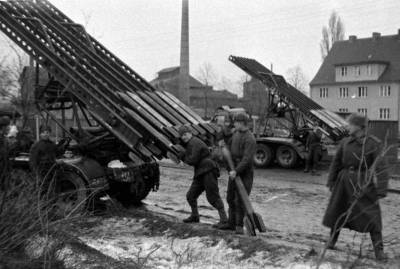 По своей боевой мощи "Катюша" не имела себе равных. 



Воспоминания ветерана войны Владимира Яковлевича Ильяшенко.
Сзади вдруг раздался скрежет, гул, и через нас на высоту полетели огненные стрелы... На высоте все покрылось огнем, дымом и пылью.  До нас донесся страшный грохот. Когда все это улеглось и раздалась команда "Вперед", мы заняли высоту, почти не встретив сопротивления, так чисто "сыграли катюши"... На высоте, когда мы туда поднялись, увидели, что все перепахано. Следов от окопов, в которых находились немцы, почти не осталось. Было много трупов вражеских солдат. Раненных фашистов перевязывали наши санитарки и, вместе с небольшим количеством оставшихся в живых, отправляли в тыл. На лицах немцев был испуг. Они еще не поняли, что с ними произошло, и не оправились после залпа "Катюш".
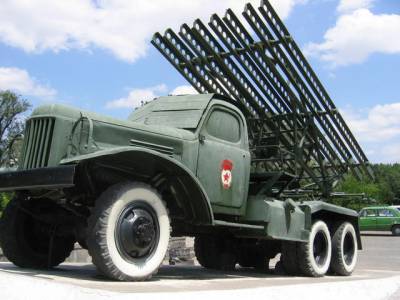 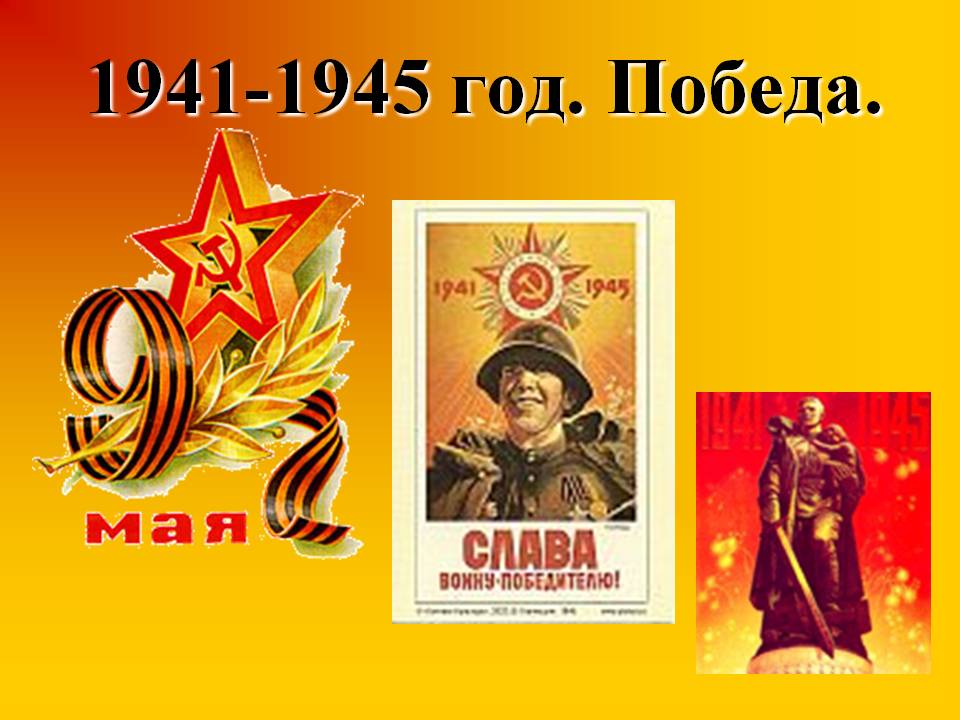 Долгожданная Победа
Долгие годы продолжалась кровавая война, но враг был разгромлен, и 9 мая 1945 года тысячи людей вышли  на улицы столицы. Народ ликовал и пел, прямо на улицах кружились пары в победном вальсе. Люди смеялись, плакали, незнакомые обнимали друг друга. Это был праздник всего народа со слезами на глазах! Все радовались великой победе над врагом и оплакивали погибших. А 24 июня 1945 года в Москве прошел парад Победы
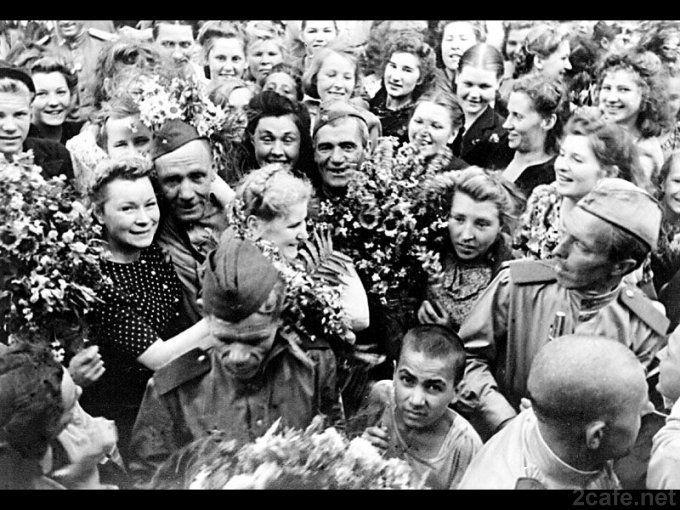 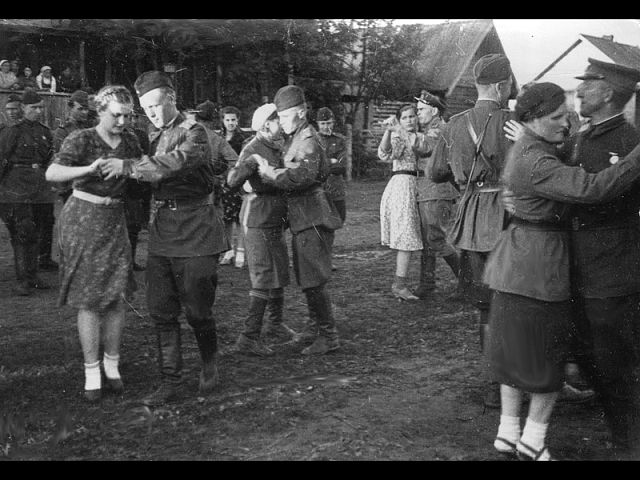 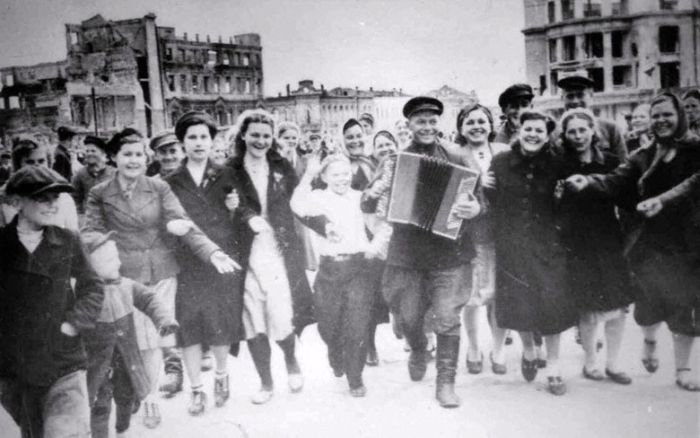 В честь этого замечательного праздника каждый год 9 мая во всех городах России проходят торжества.
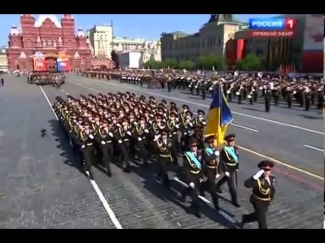 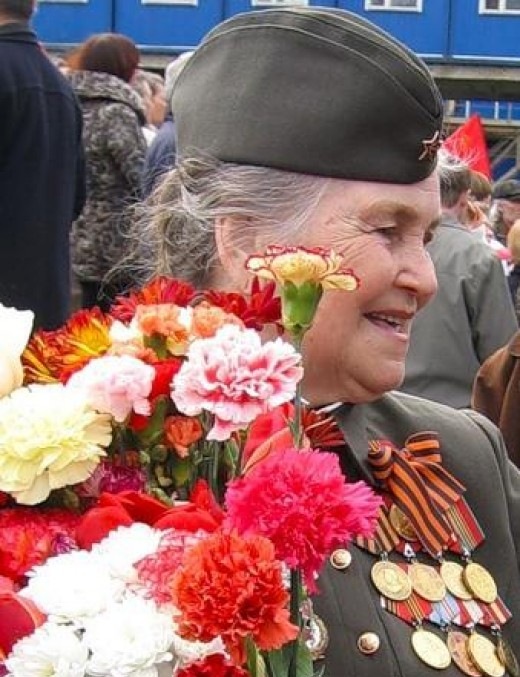 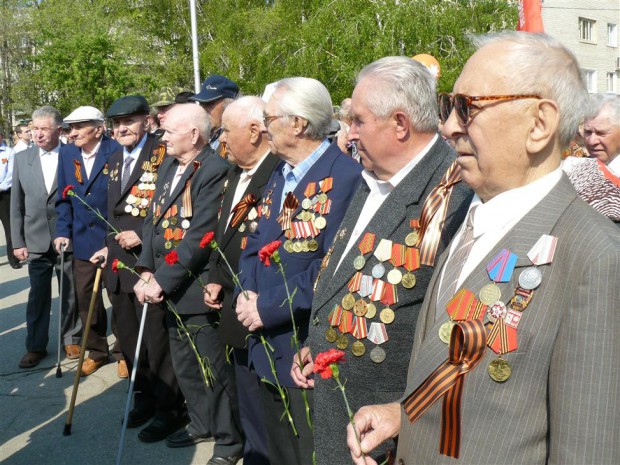